Tower Hamlets Learning Advisory Service
Helperbird:
Dyslexia and accessibility software
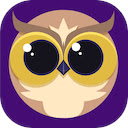 Helperbird is a browser extension designed to bring personalised support to make web pages, apps and pdfs more accessible.
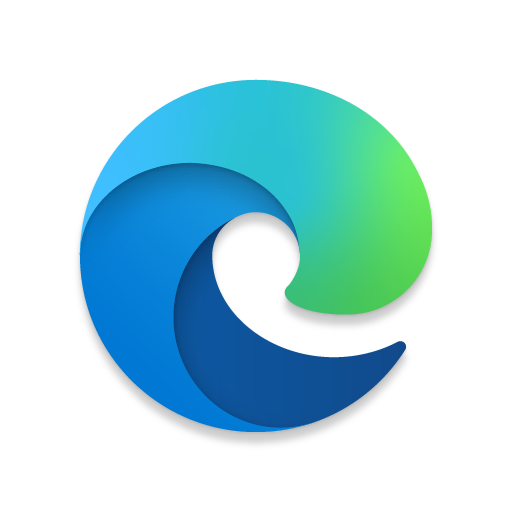 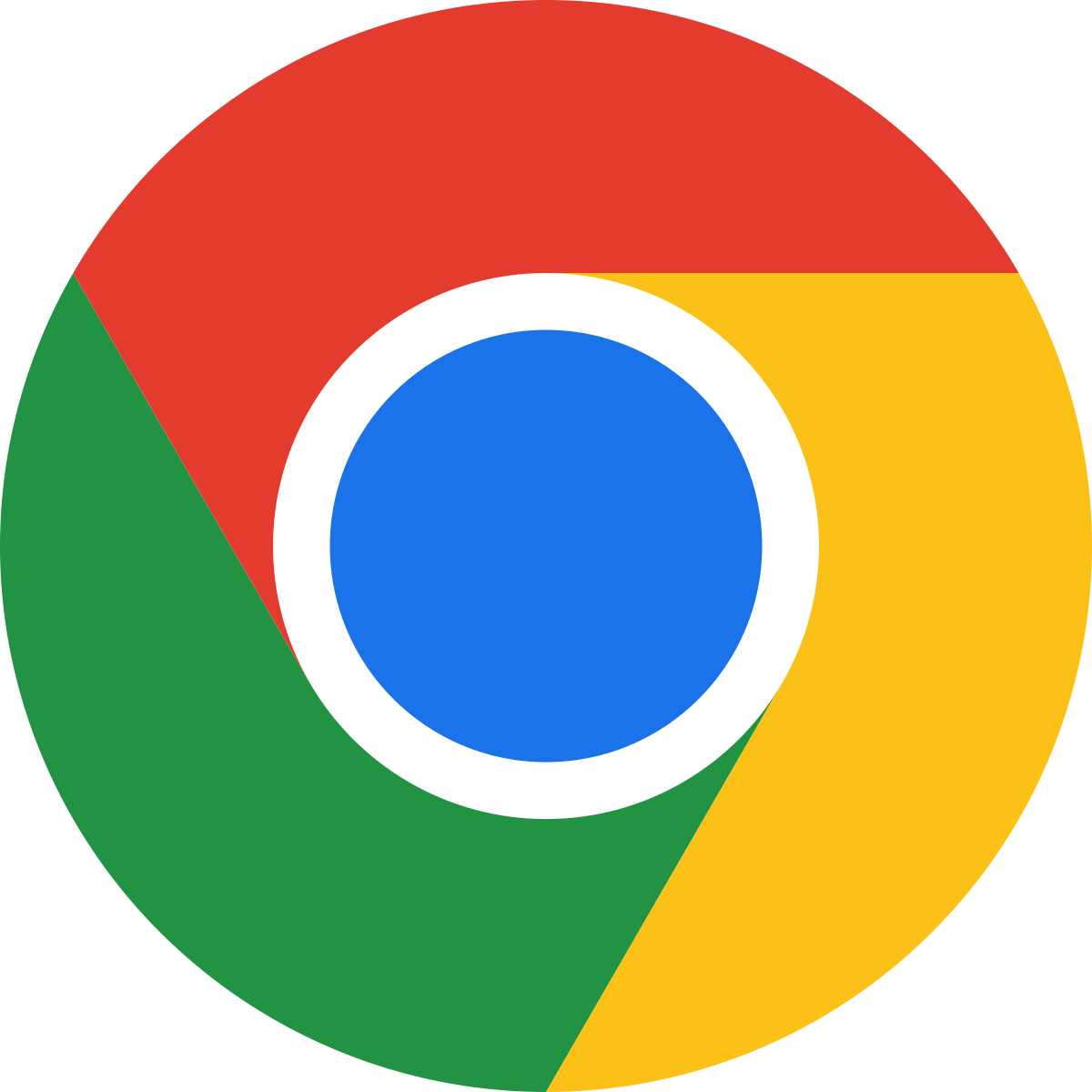 Where do I find Helperbird?
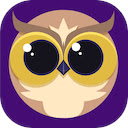 Helperbird is a browser extension for all the browsers based on Chromium.
This includes Google Chrome. But also, Microsoft Edge.
Whichever of these two browsers you are using, you’ll need to download Helperbird from the Chrome Web Store at chrome.google.com.
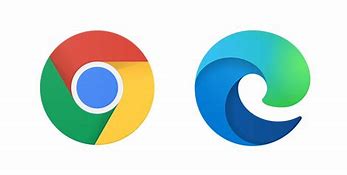 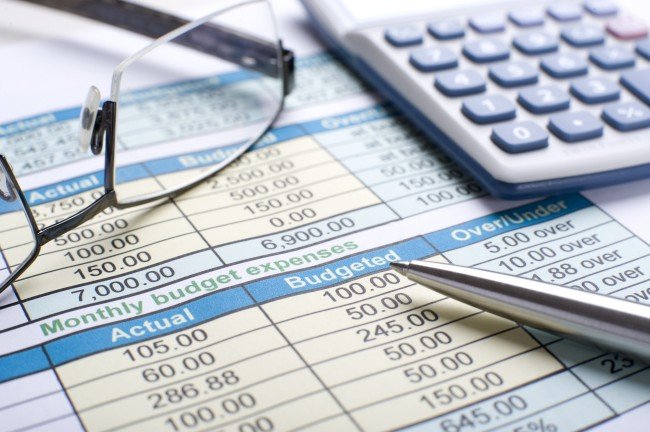 How much does Helperbird cost?
Helperbird operates a freemium model. 
The basic accessibility features, text-to-speech, specialised fonts, colour blindness features and Microsoft’s Immersive Reader are all available for free. This may be enough for many users.
You’ll need to subscribe for the premium features, which is currently £33pa for a single user.
How do get it working
Once downloaded, make sure that the extension is pinned so that it is visible in the browser. The video here shows how to do that it in Chrome.
Click on Helperbird icon to open the application, and the slider to turn it on.
You can personalise the Quick Actions menu, so add the features that are needed to avoid overwhelming your student.
We looked at Immersive Reader on our blog recently, the accessibility feature built into Microsoft’s Edge. 
Using Helperbird you can use Immersive Reader within the Chrome browser or an iPad or iPhone.
Look for the icon.
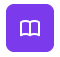 Immersive Reader
Other tools for customising your reading experience
There are a range of tools to support with reading webpages and pdf’s, including:
Helperbird can read aloud the content of any web pages or PDFs with natural-sounding voices. 
Line, letter and word spacing
Customised font sizes
Hiding images, gifs and animations
Overlays and tints
Page summaries
Tools to help with writing
In-built speech-to-text tool (voice typing)
Word prediction tool
Spelling and grammar checker
Highlight and comment on any website or PDF
Capture and convert text from images, videos or PDFs
Tips
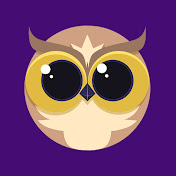 Some of these tools are only available in the premium version, however, the free version will probably meet the need of many of your students
Take advantage of the free trial
The Helperbird Youtube channel has guides on how to use all the features
Take some time arrange the menu, so that the tools you use are easily and quickly accessible.